Figure 4. Analysis of the classification condition (i.e., run 5). Contrast (P < 0.05 corrected) of activation resulting ...
Cereb Cortex, Volume 17, Issue 10, October 2007, Pages 2387–2399, https://doi.org/10.1093/cercor/bhl147
The content of this slide may be subject to copyright: please see the slide notes for details.
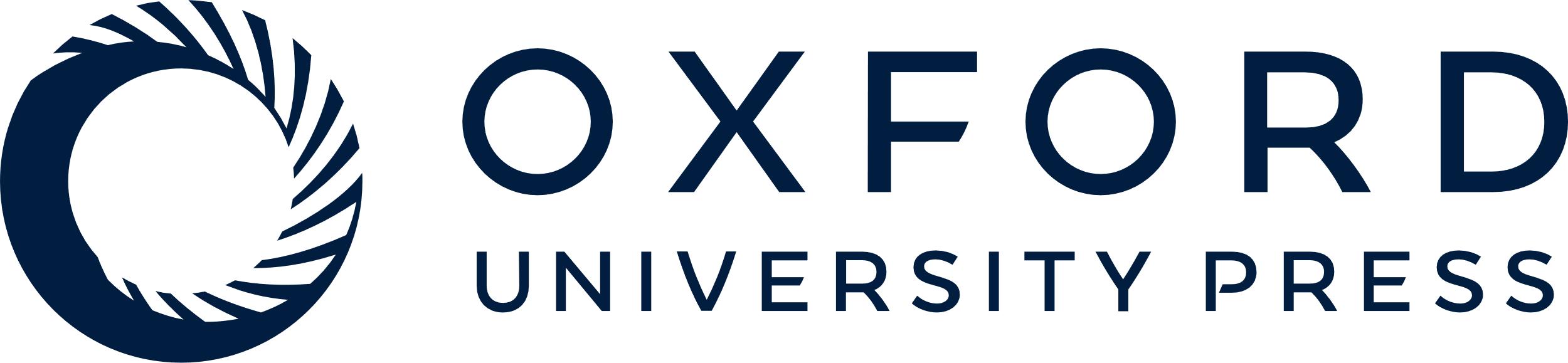 [Speaker Notes: Figure 4. Analysis of the classification condition (i.e., run 5). Contrast (P < 0.05 corrected) of activation resulting from hearing a syllable made from an audio /pa/ and a visual /ka/ (denoted as ApVk) in one of 2 ways. Blue and orange indicate regions showing differential activation when participants classified ApVk as “ka” or “ta,” respectively, in a 3AFC task. Activation when ApVk was classified as “ka” is seen in the middle and inferior frontal gyri and insula. Activation when ApVk was classified as “ta” or “ka” is in spatially adjacent but distinct areas in the right inferior and superior parietal lobules, left somatosensory cortices, left PMv cortex, and left primary motor cortex.


Unless provided in the caption above, the following copyright applies to the content of this slide: © The Author 2007. Published by Oxford University Press. All rights reserved. For permissions, please e-mail: journals.permissions@oxfordjournals.org]